Vigencia 
2023
Gestión administrativa
Gestion administrativa
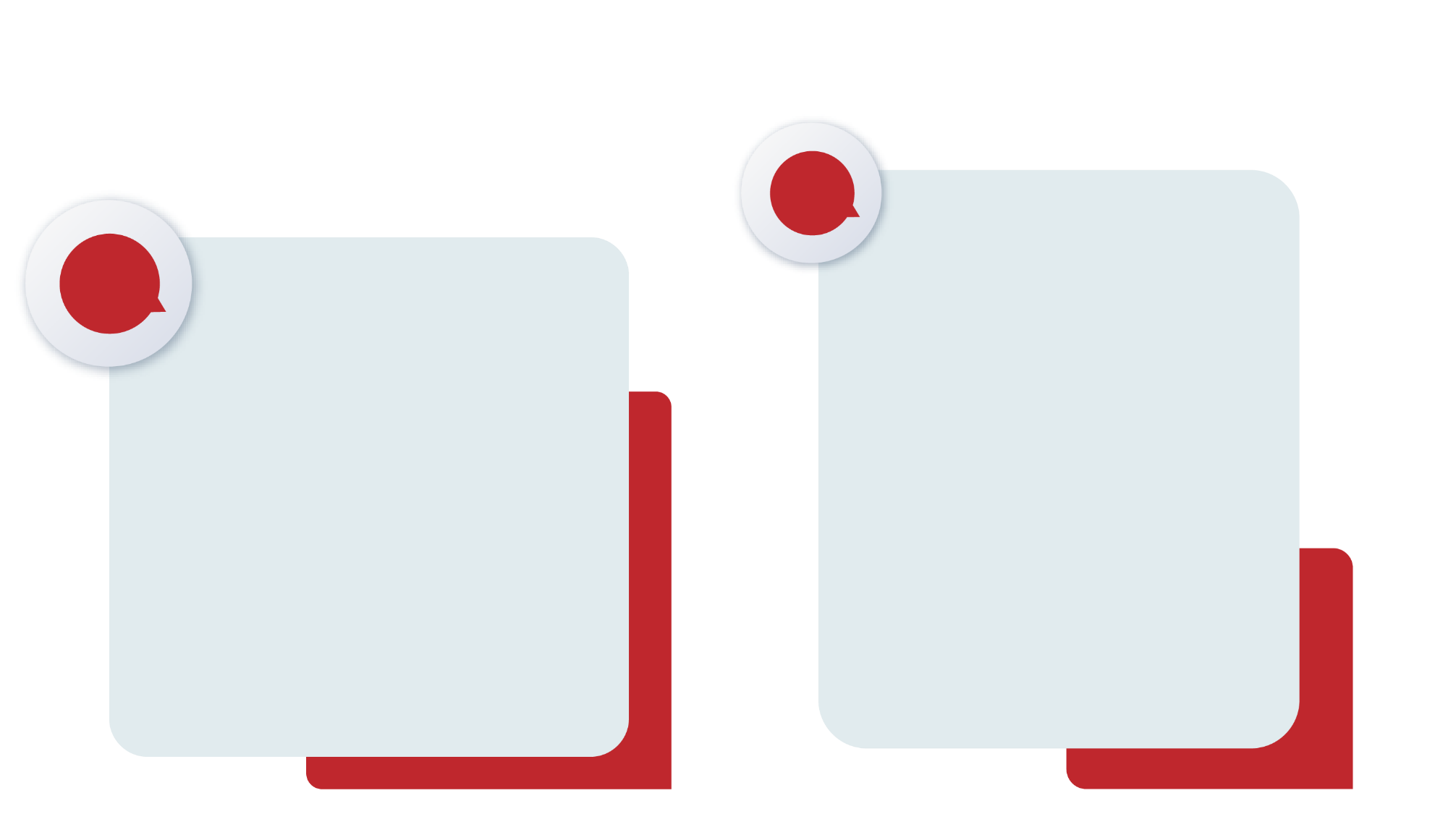 1 Meta. Fortalecimiento de los procesos de investigación en las 
diferentes sedes para desarrollar en los niños, niñas y jóvenes el 
espíritu investigativo
Diseño de una po
lítica de investigación
Fortalecimiento de estados de bienestar en la 
comunidad de Tencalá
Con Tics en el aula Una propuesta de 
Aprendizaje en Chi
chira.
2 Meta: Diseñar estrategias periódicas para reforzar y apoyar a los estudiantes con bajo rendimiento académico.
Diagnostico de dificultades en el proceso enseñanza aprendizaje.
Implementación de un plan de refuerzo para 
estudiantes con bajo rendimiento académico.
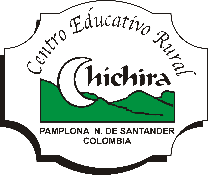 3 Meta. Implementación de estrategias para la convivencia y manejo de conflictos en cada una de las sedes pertenecientes al CER SAN ROQUE
Diagnostico
 Psicosocial
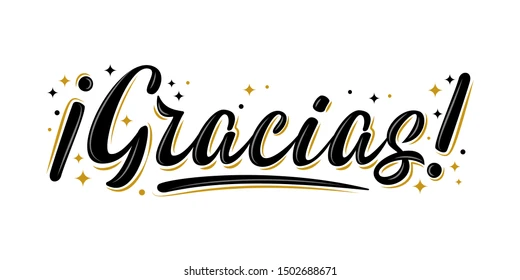